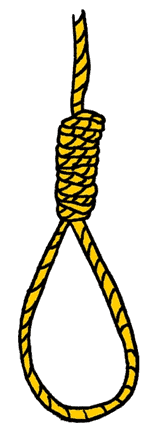 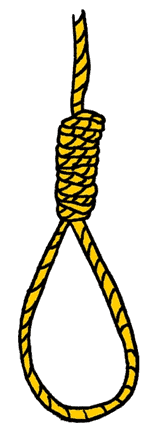 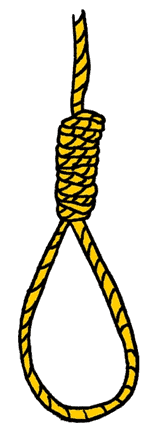 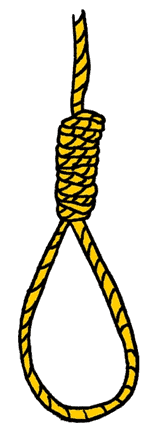 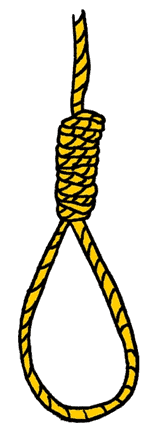 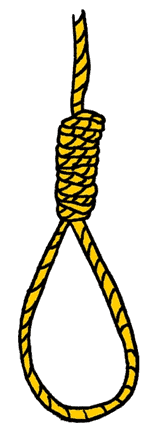 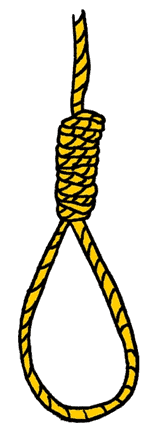 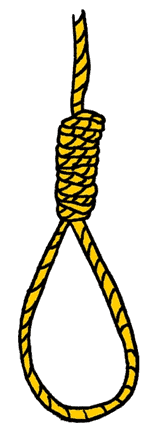 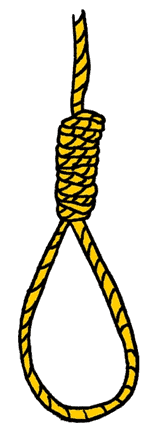 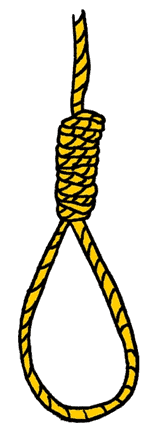 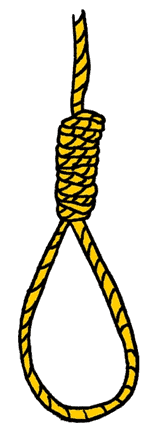 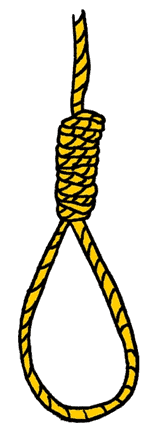 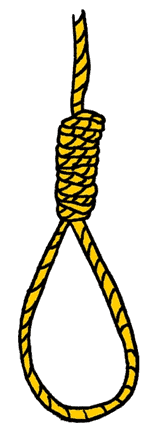 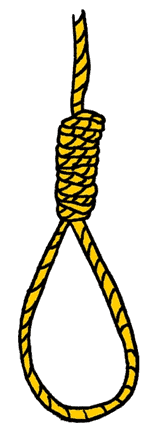 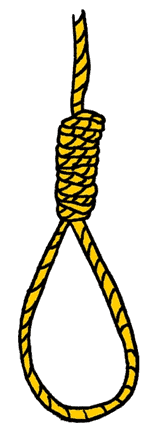 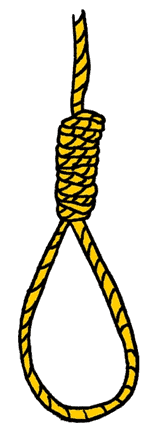 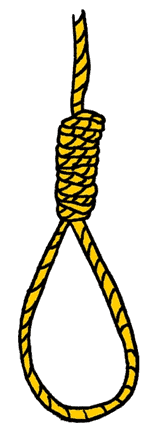 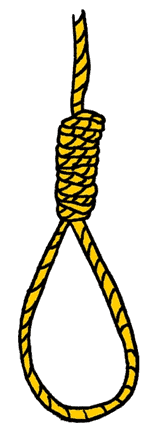 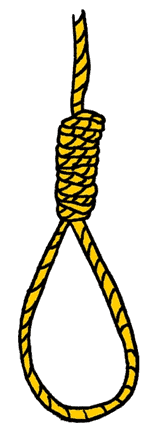 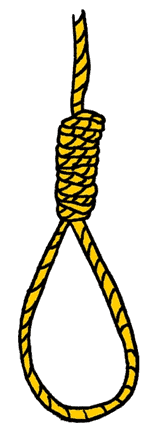 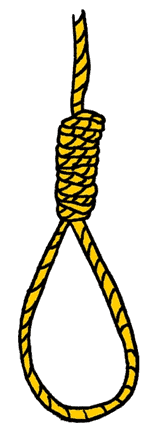 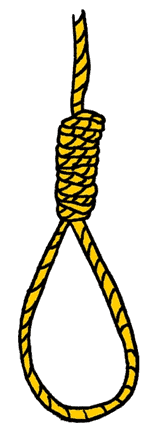 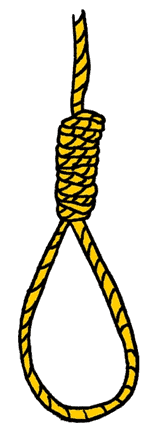 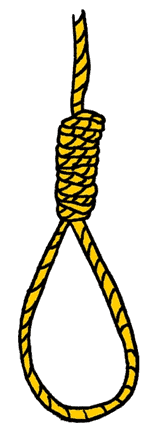 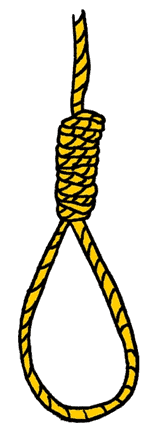 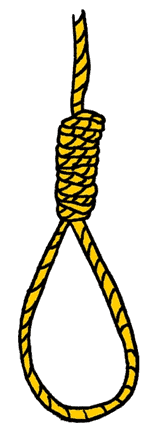 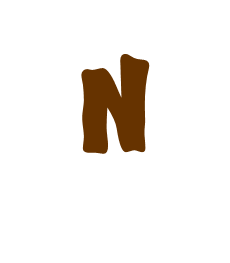 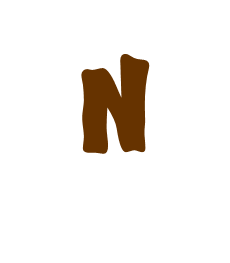 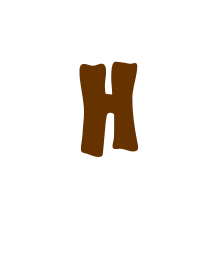 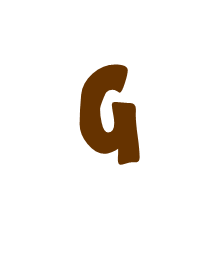 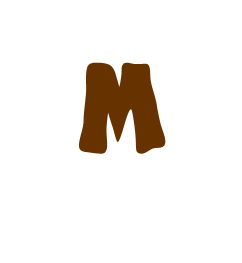 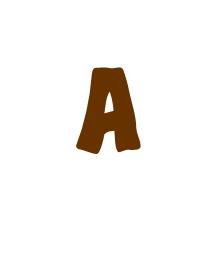 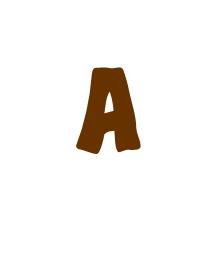 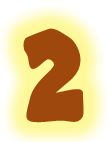 1
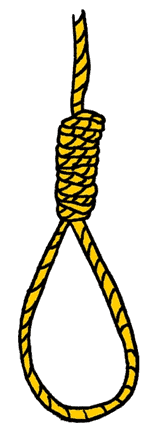 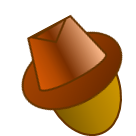 2
3
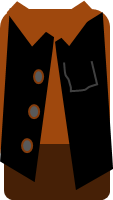 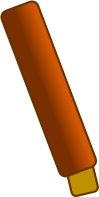 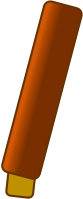 4
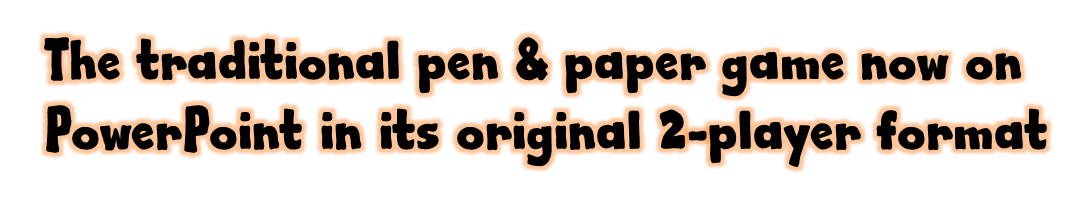 5
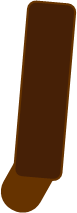 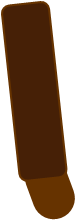 6
7
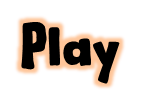 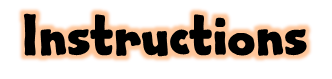 8
9
10
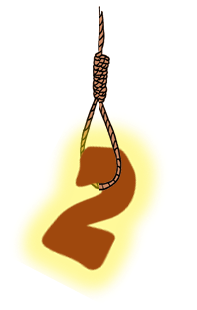 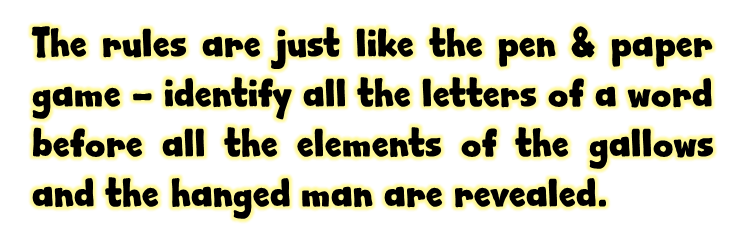 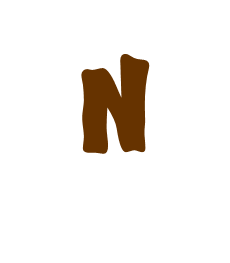 INSTRUCTIONS
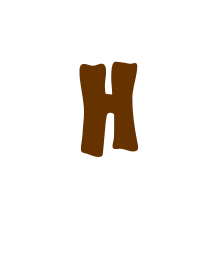 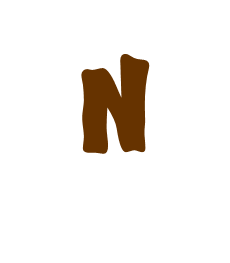 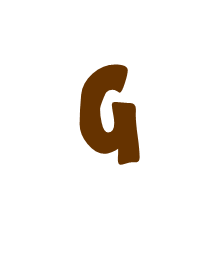 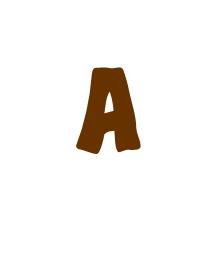 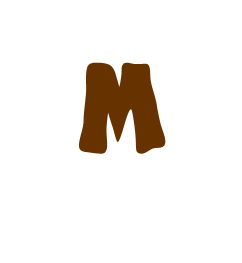 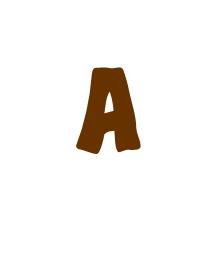 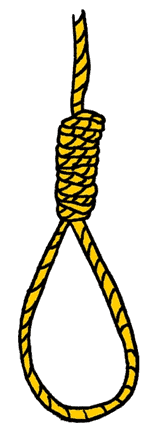 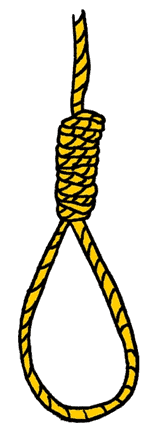 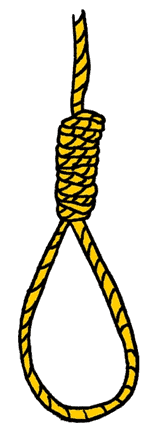 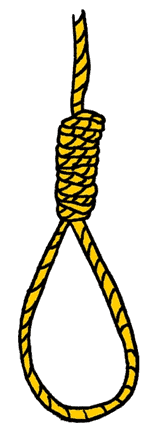 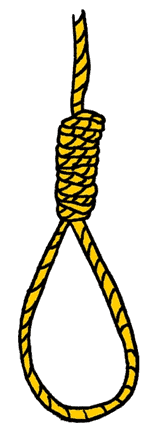 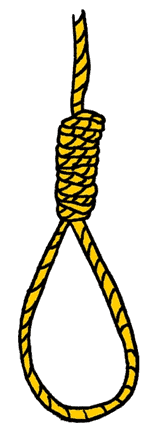 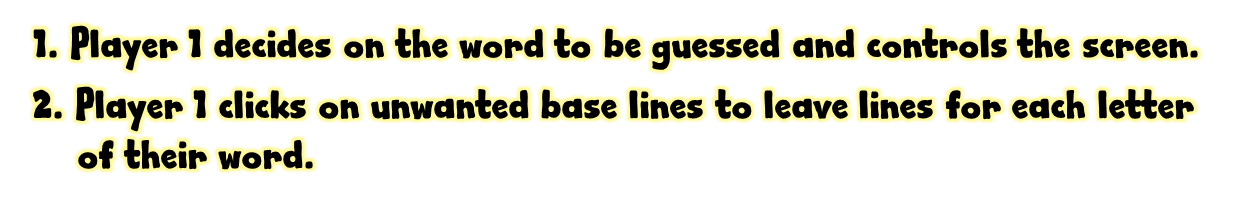 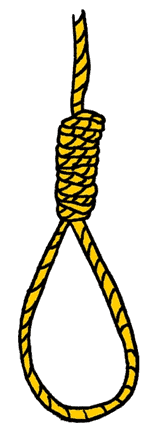 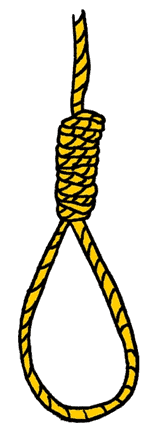 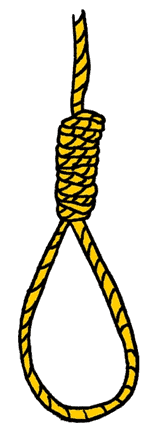 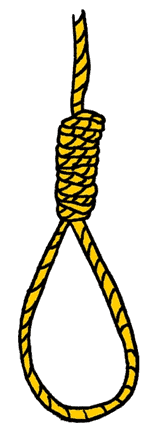 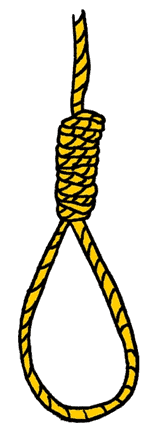 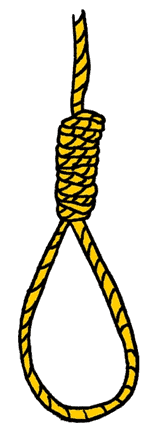 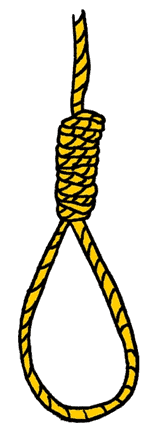 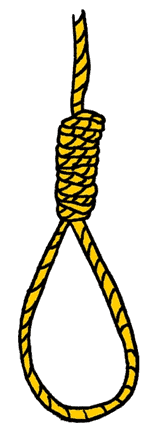 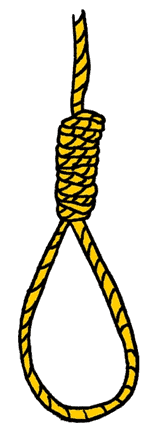 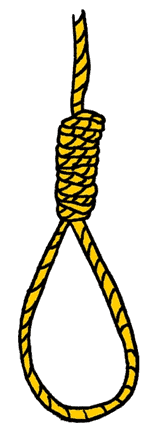 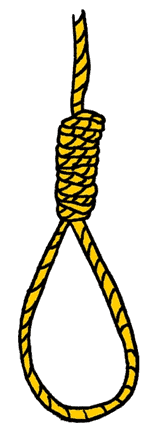 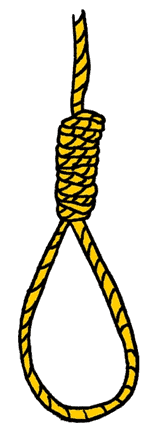 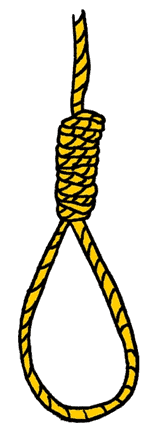 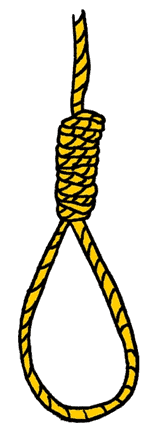 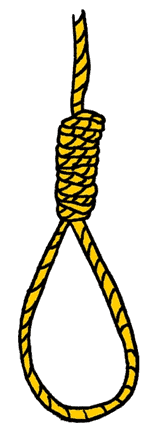 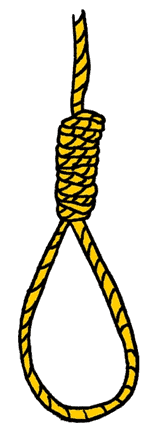 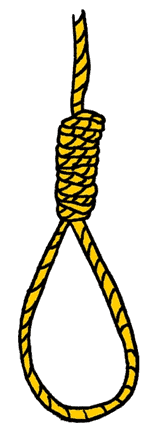 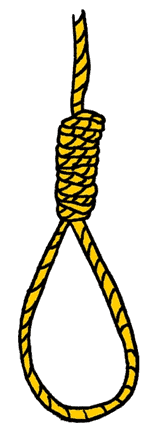 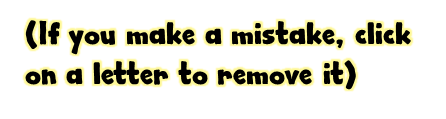 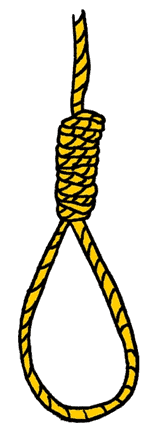 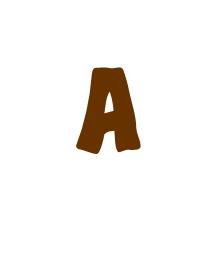 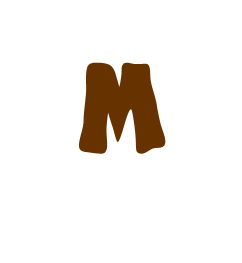 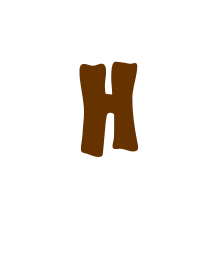 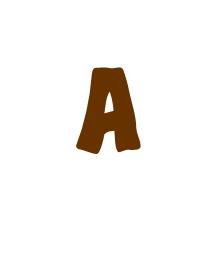 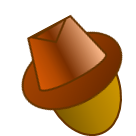 A
B
C
D
E
A
B
C
D
E
A
B
C
D
E
A
B
C
D
E
A
B
C
D
E
A
B
C
D
E
A
B
C
D
E
A
B
C
D
E
A
B
C
D
E
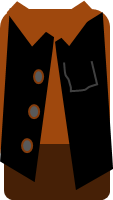 F
G
H
I
J
F
G
H
I
J
F
G
H
I
J
F
G
H
I
J
F
G
H
I
J
F
G
H
I
J
F
G
H
I
J
F
G
H
I
J
F
G
H
I
J
K
L
M
N
O
K
L
M
N
O
K
L
M
N
O
K
L
M
N
O
K
L
M
N
O
K
L
M
N
O
K
L
M
N
O
K
L
M
N
O
K
L
M
N
O
P
Q
R
S
T
P
Q
R
S
T
P
Q
R
S
T
P
Q
R
S
T
P
Q
R
S
T
P
Q
R
S
T
P
Q
R
S
T
P
Q
R
S
T
P
Q
R
S
T
U
V
W
X
Y
Z
U
V
W
X
Y
Z
U
V
W
X
Y
Z
U
V
W
X
Y
Z
U
V
W
X
Y
Z
U
V
W
X
Y
Z
U
V
W
X
Y
Z
U
V
W
X
Y
Z
U
V
W
X
Y
Z
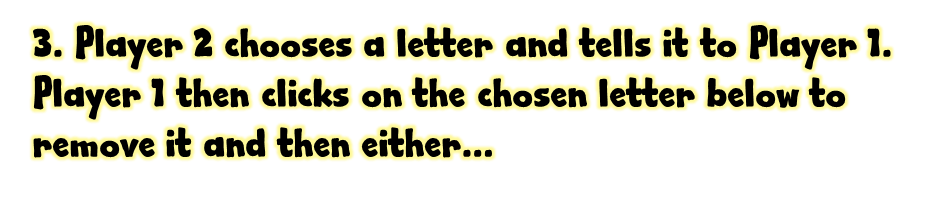 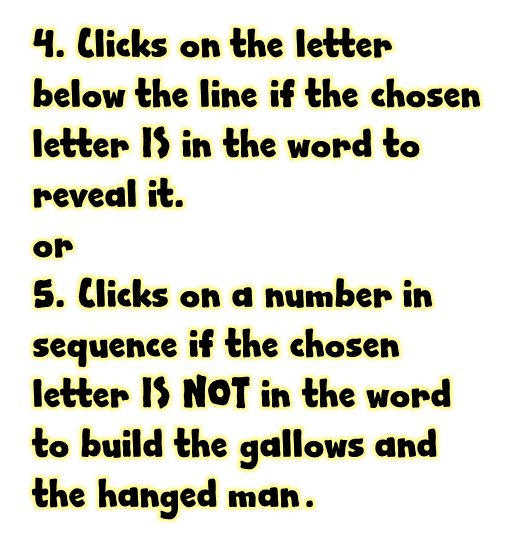 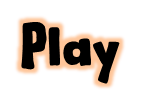 7
8
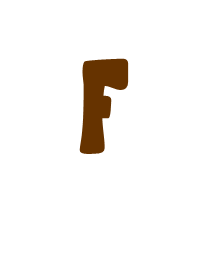 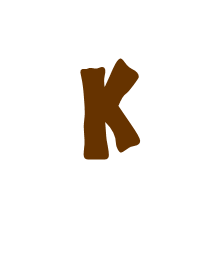 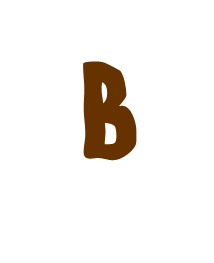 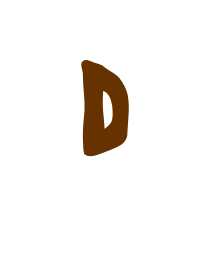 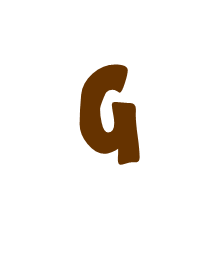 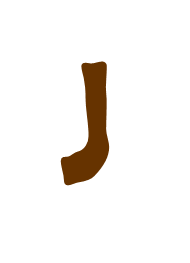 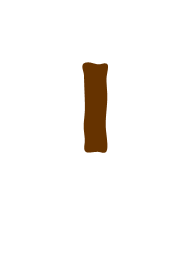 9
10
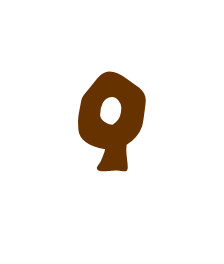 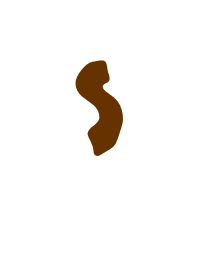 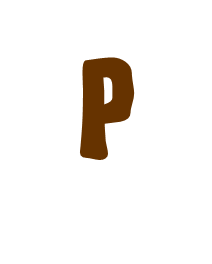 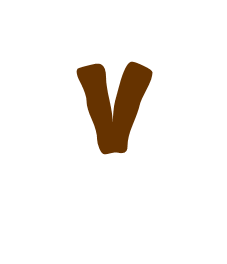 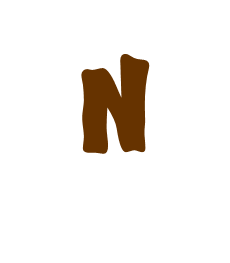 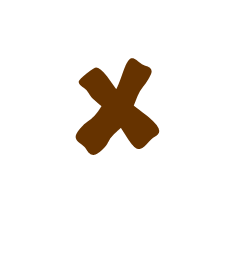 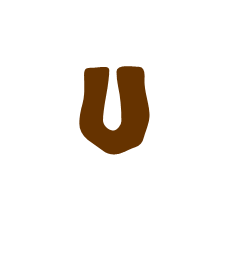 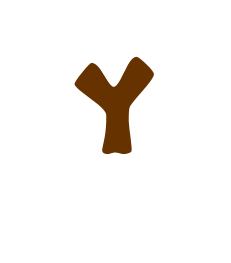 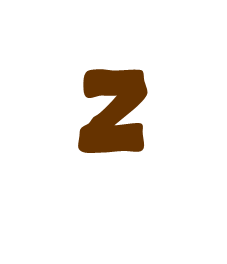 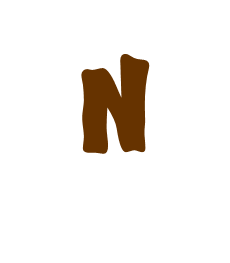 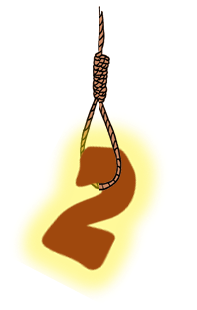 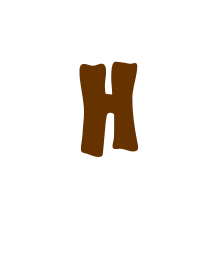 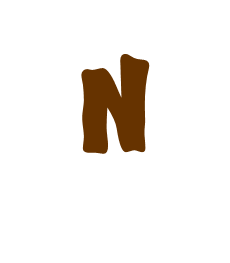 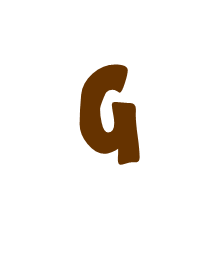 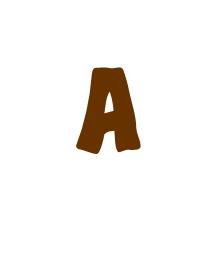 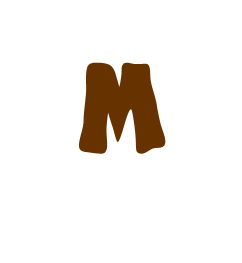 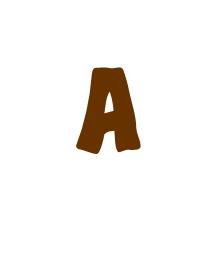 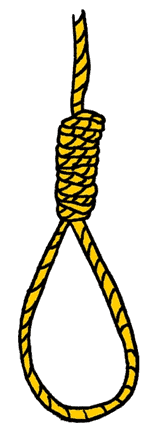 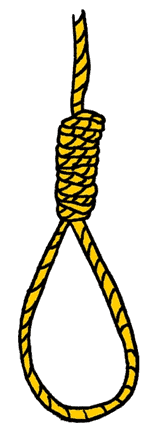 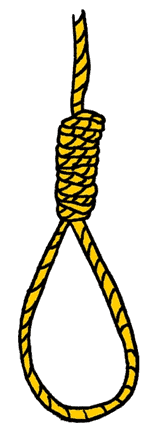 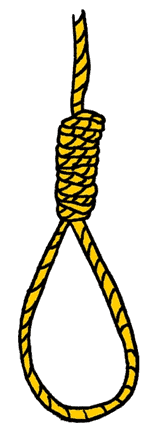 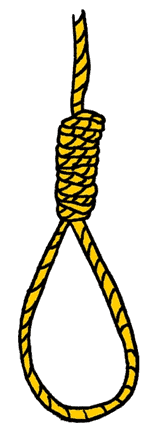 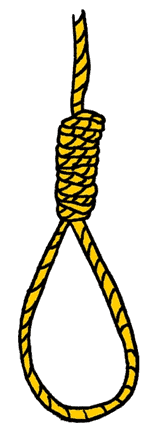 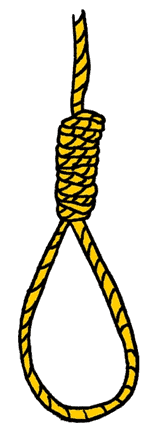 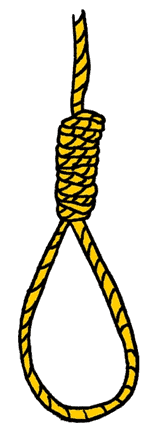 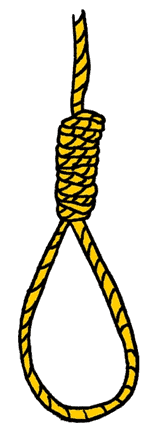 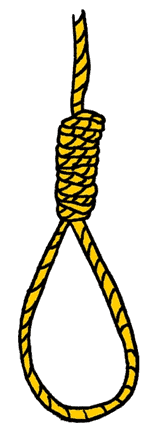 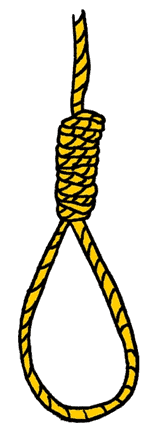 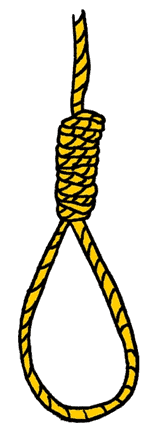 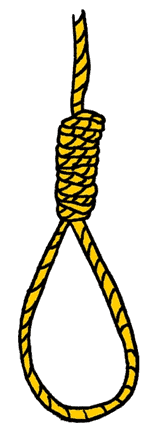 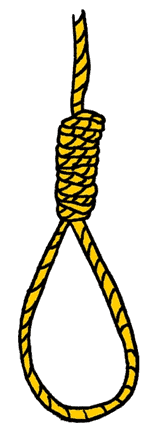 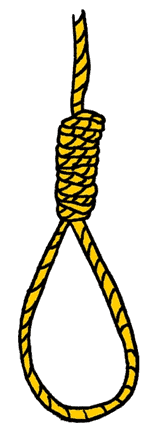 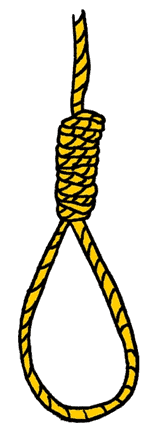 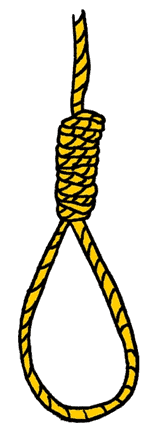 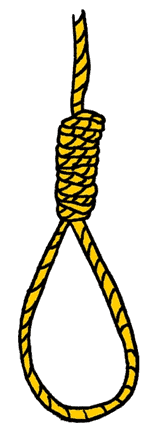 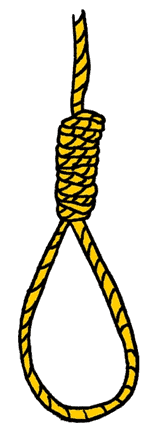 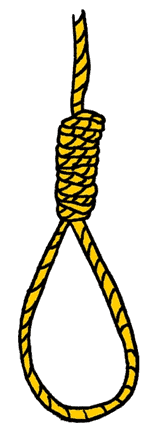 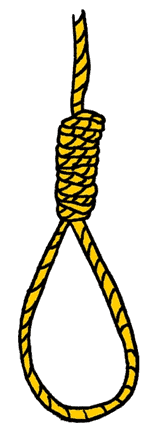 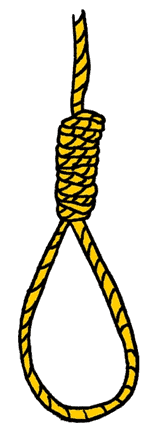 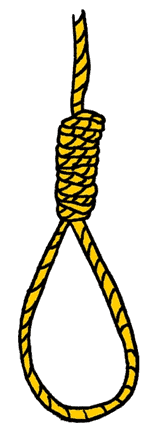 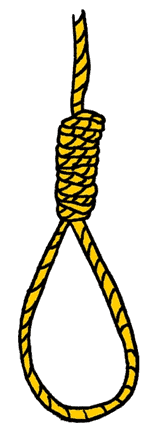 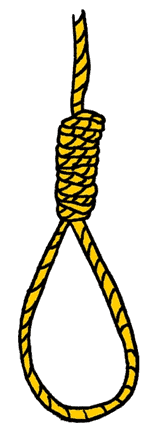 1
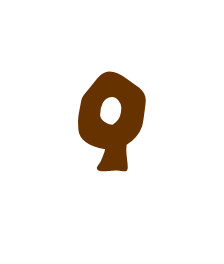 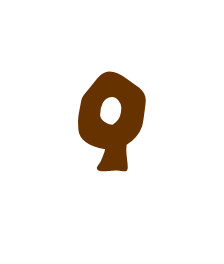 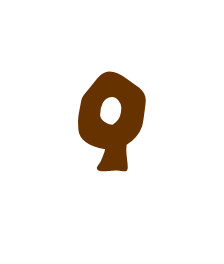 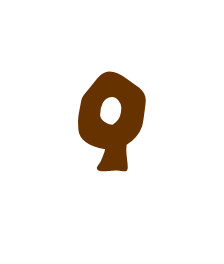 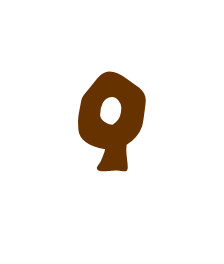 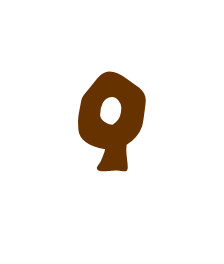 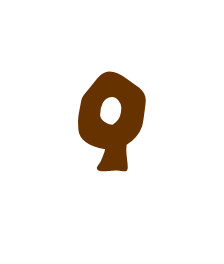 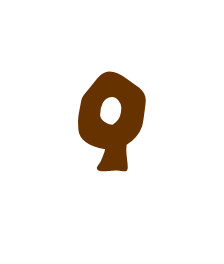 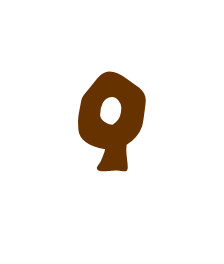 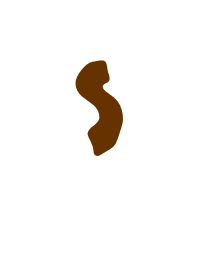 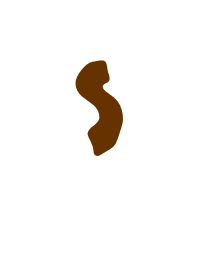 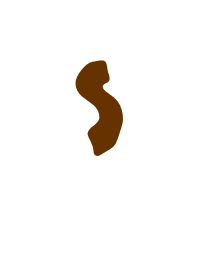 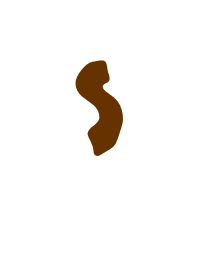 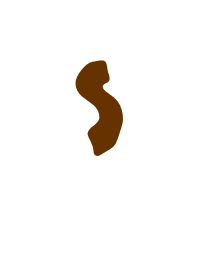 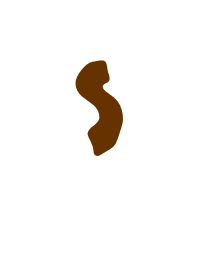 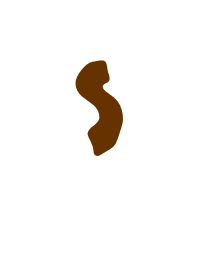 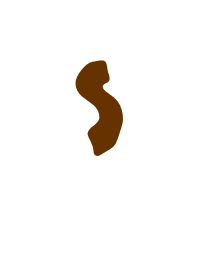 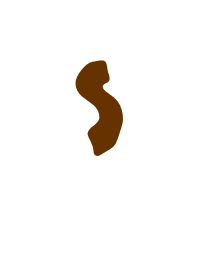 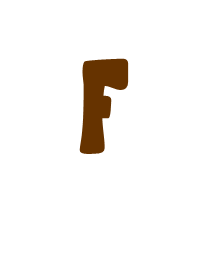 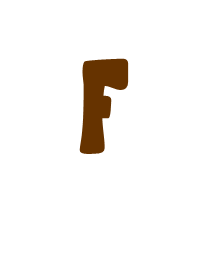 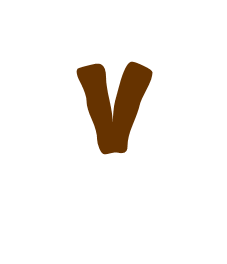 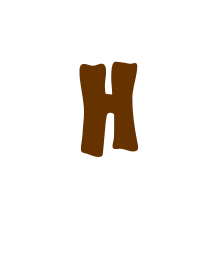 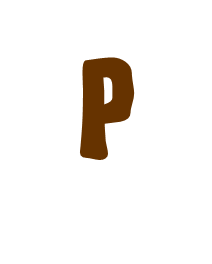 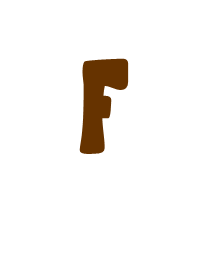 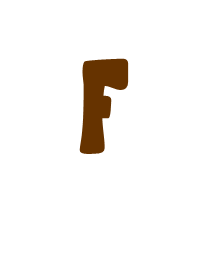 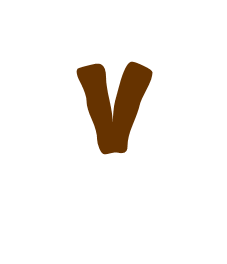 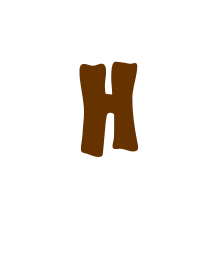 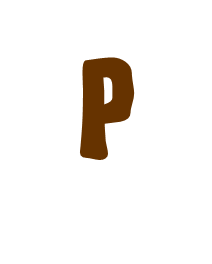 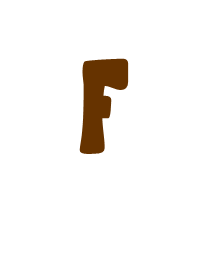 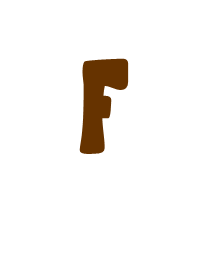 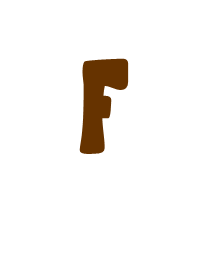 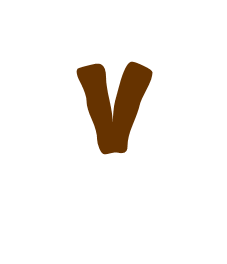 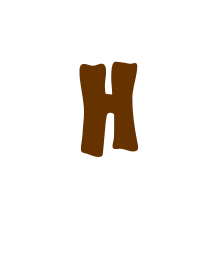 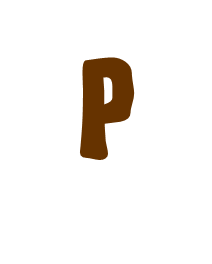 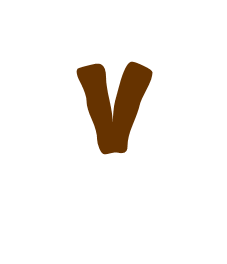 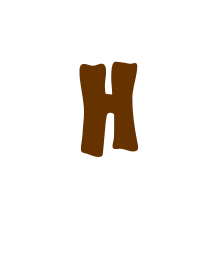 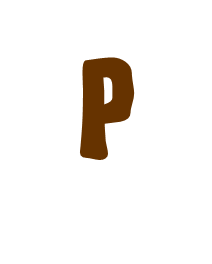 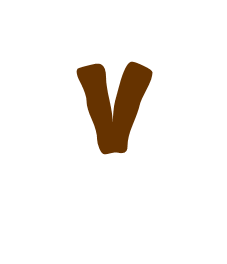 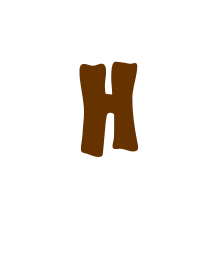 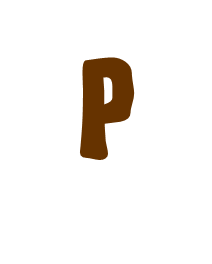 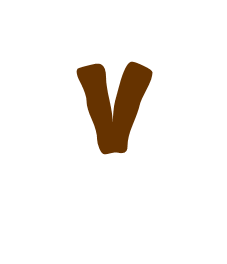 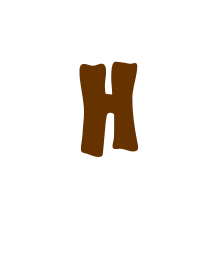 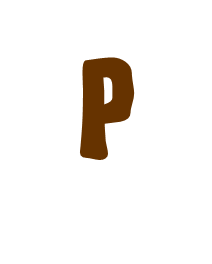 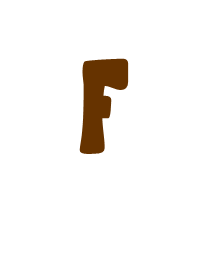 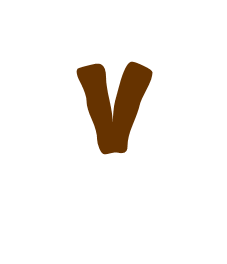 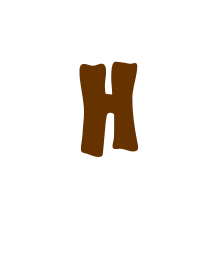 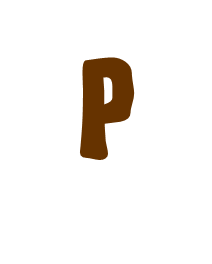 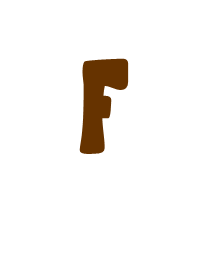 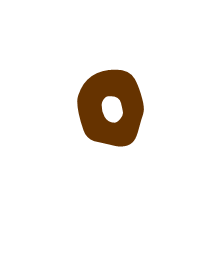 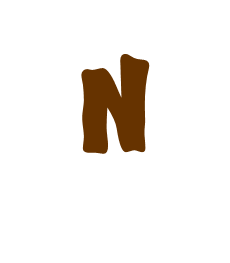 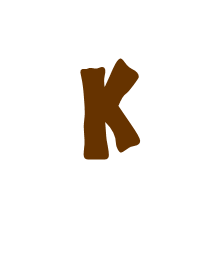 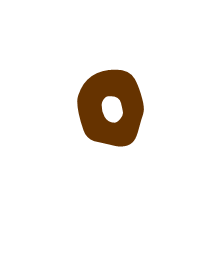 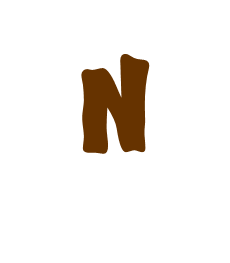 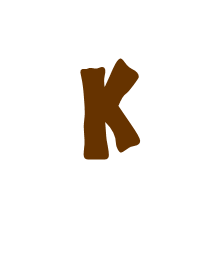 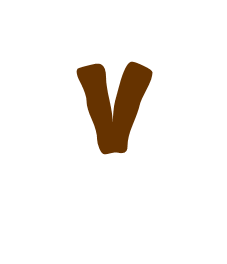 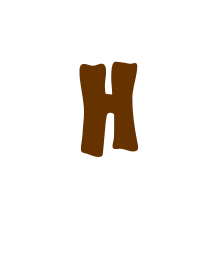 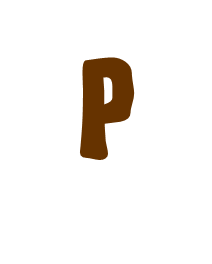 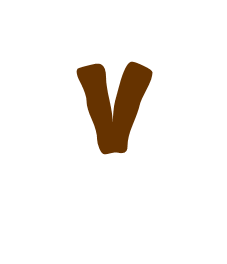 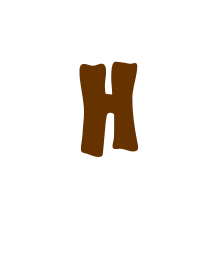 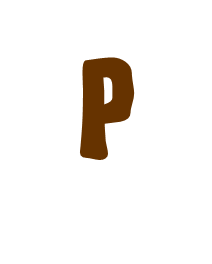 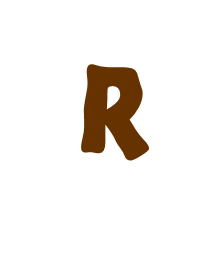 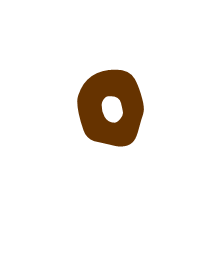 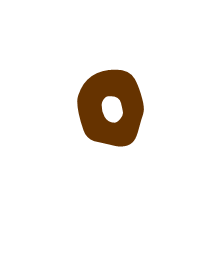 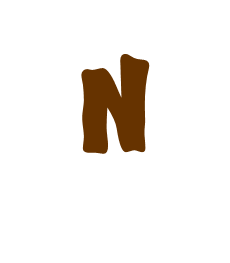 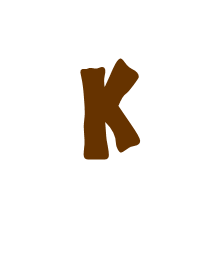 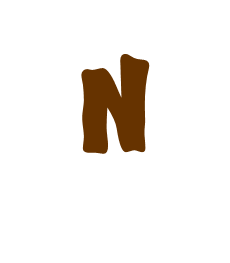 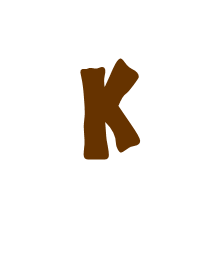 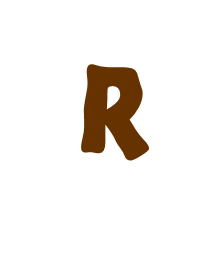 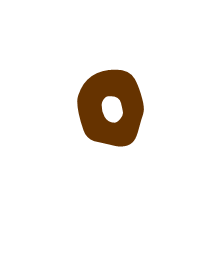 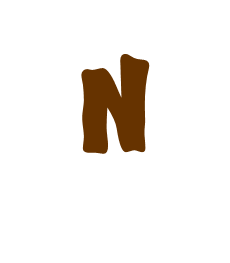 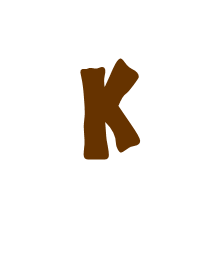 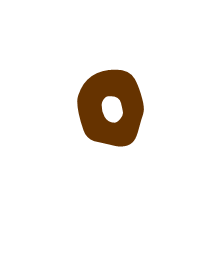 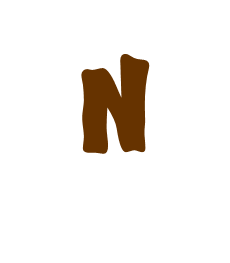 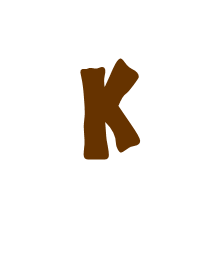 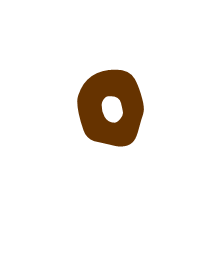 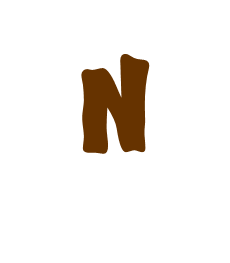 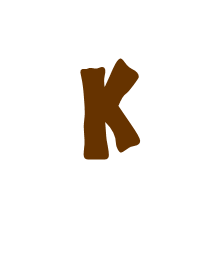 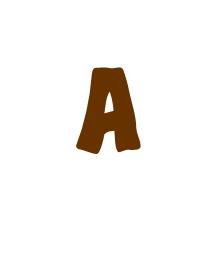 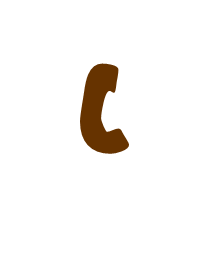 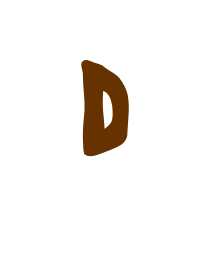 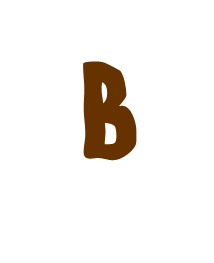 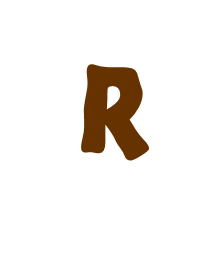 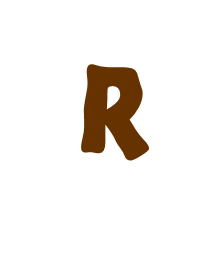 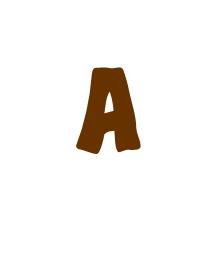 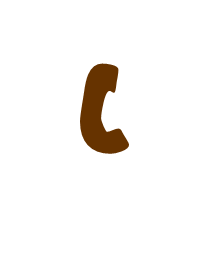 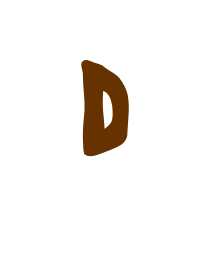 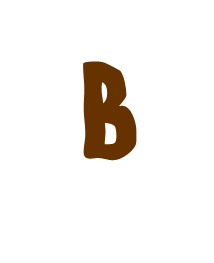 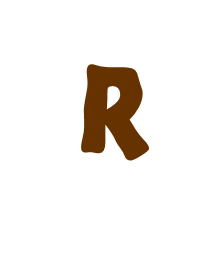 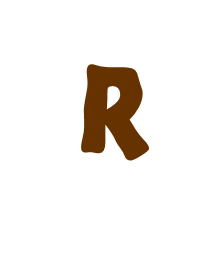 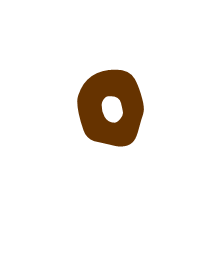 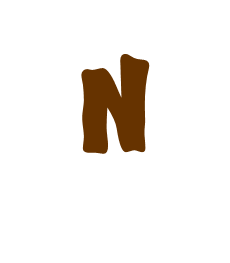 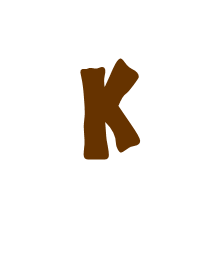 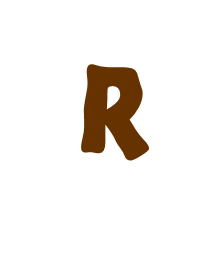 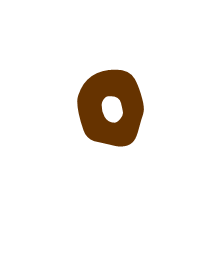 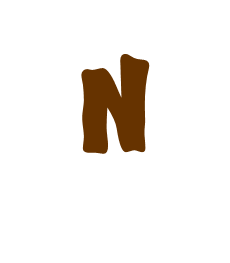 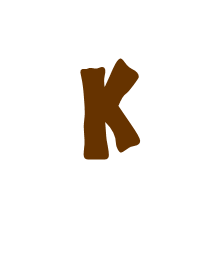 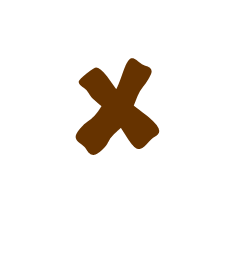 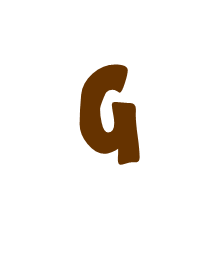 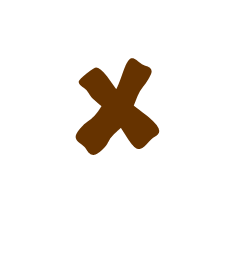 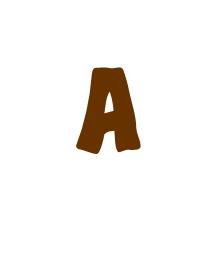 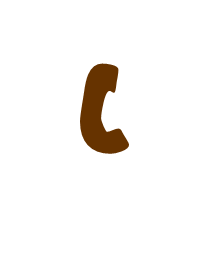 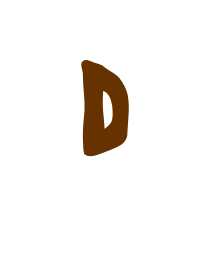 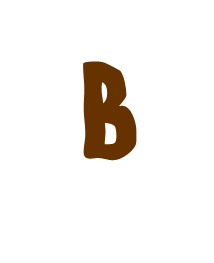 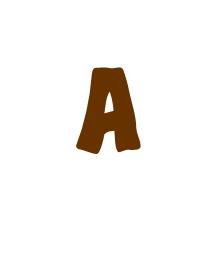 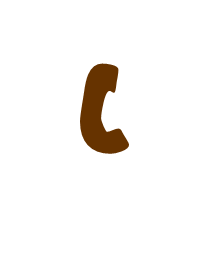 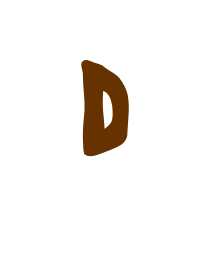 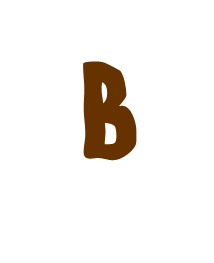 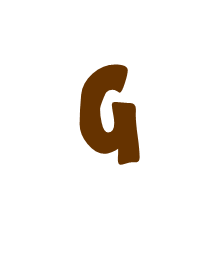 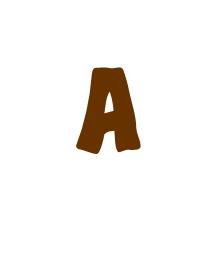 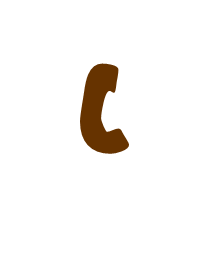 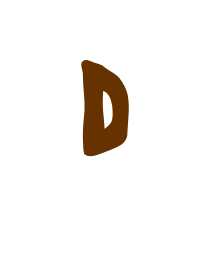 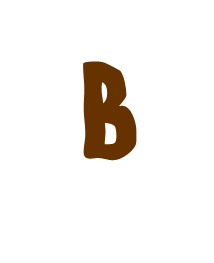 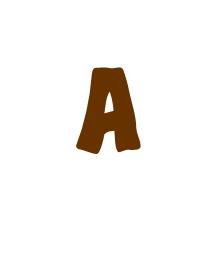 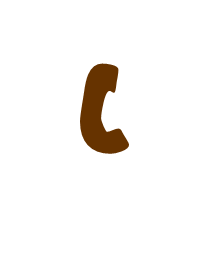 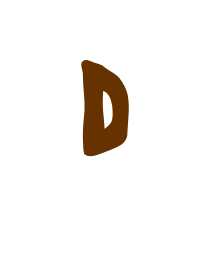 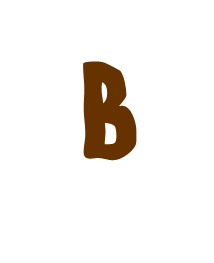 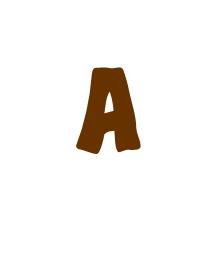 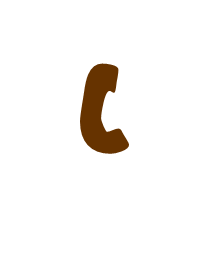 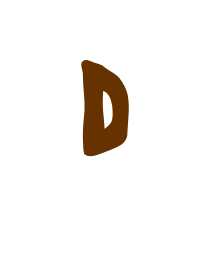 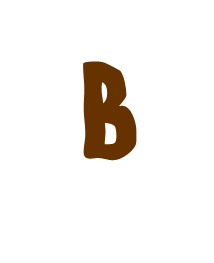 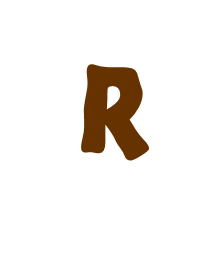 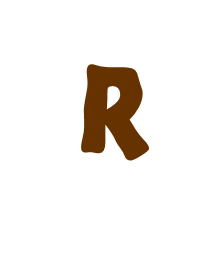 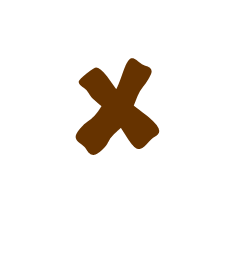 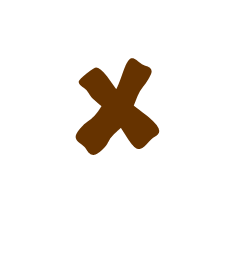 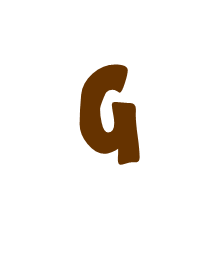 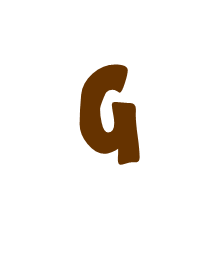 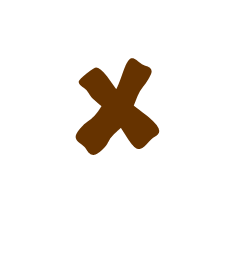 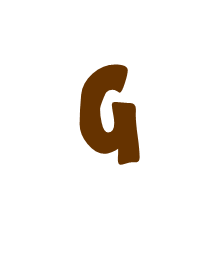 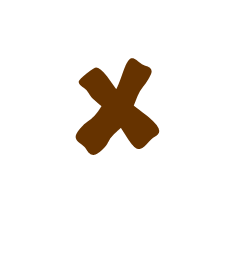 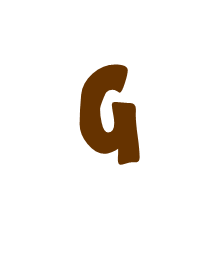 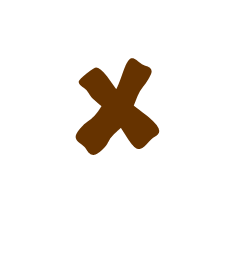 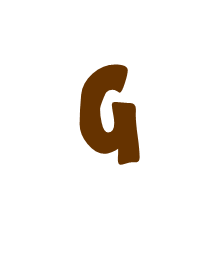 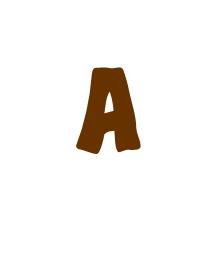 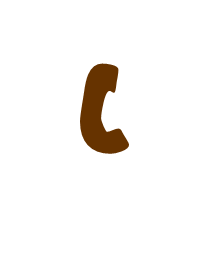 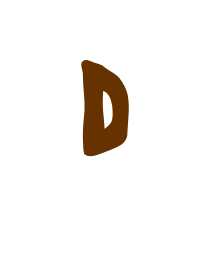 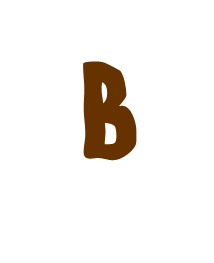 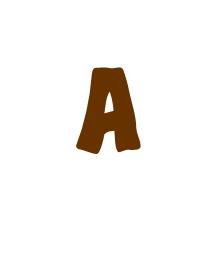 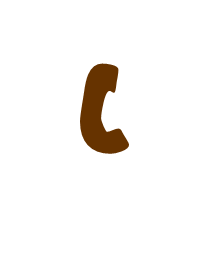 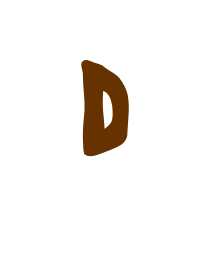 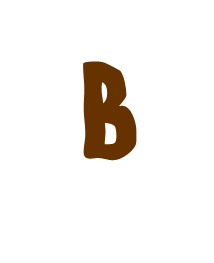 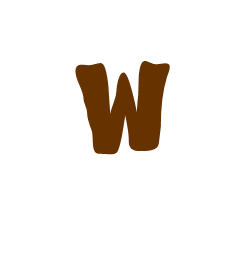 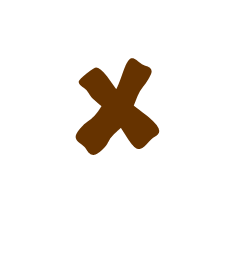 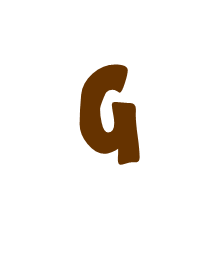 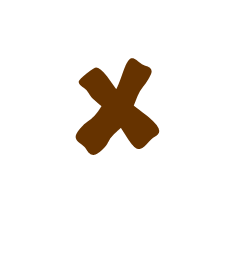 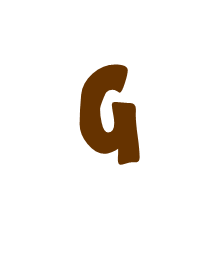 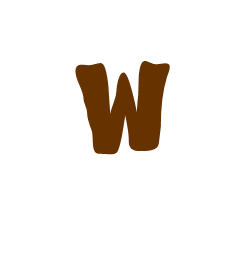 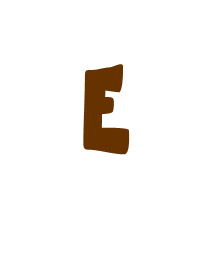 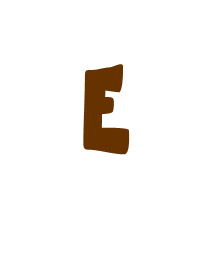 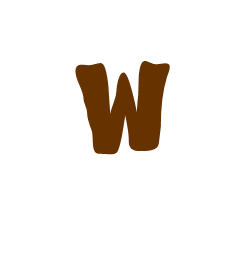 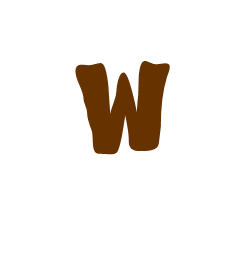 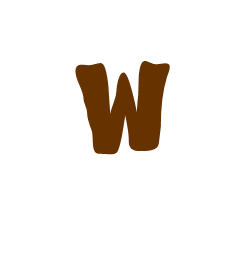 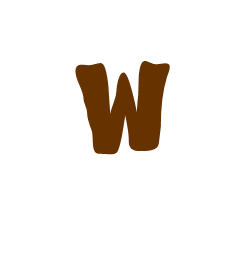 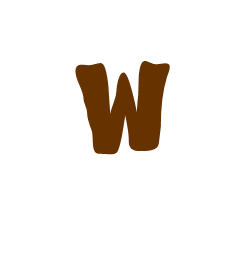 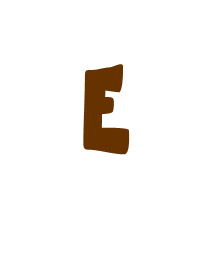 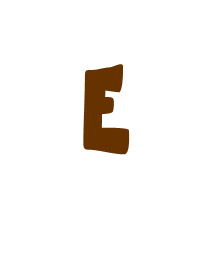 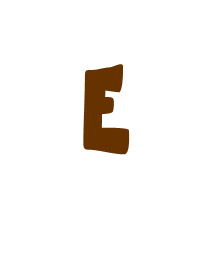 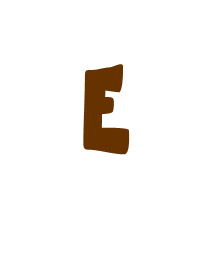 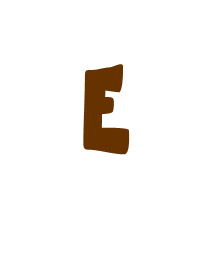 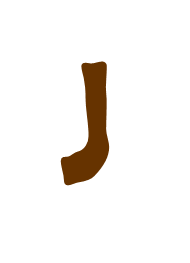 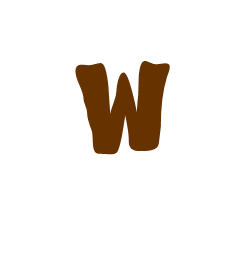 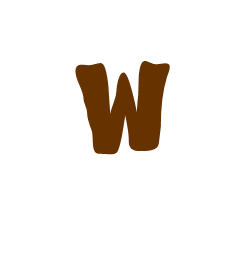 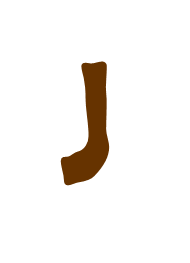 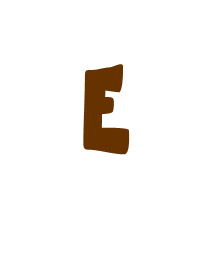 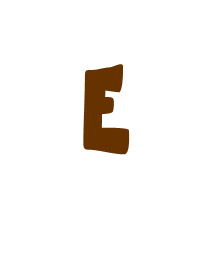 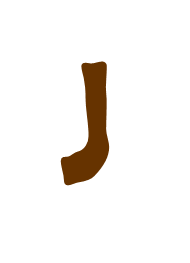 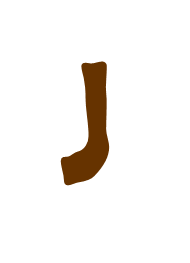 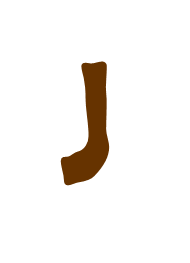 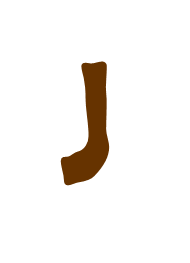 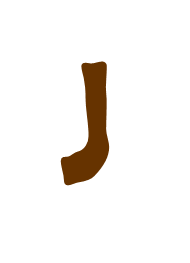 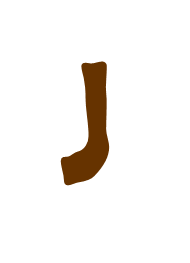 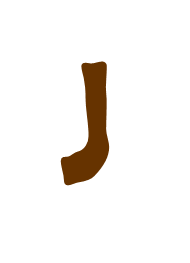 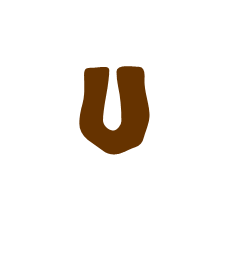 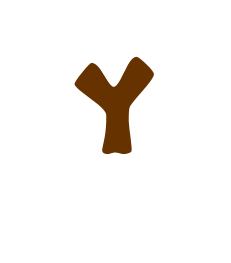 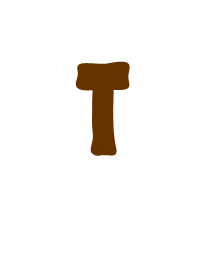 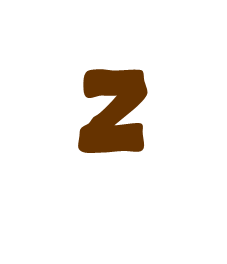 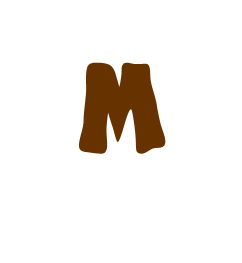 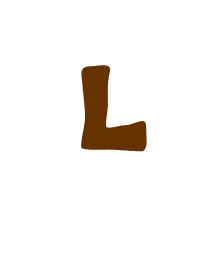 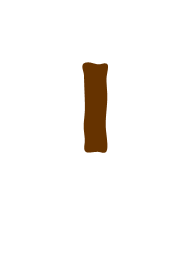 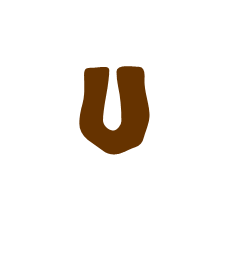 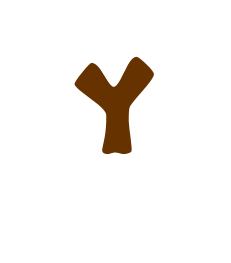 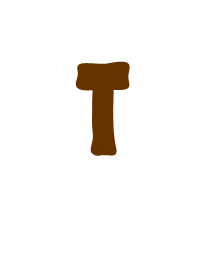 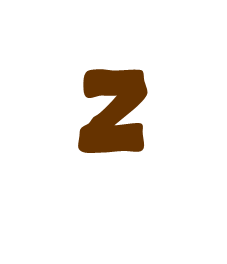 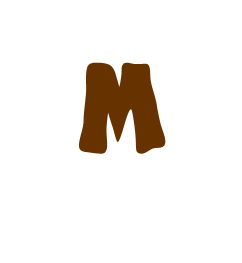 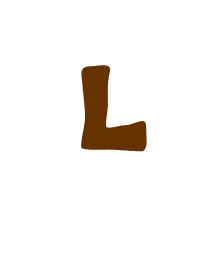 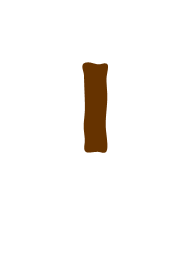 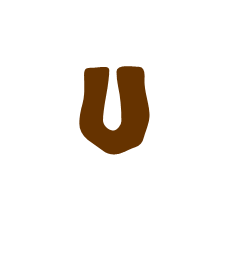 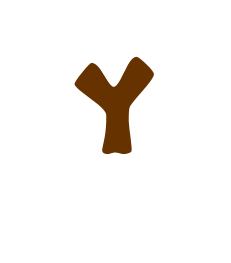 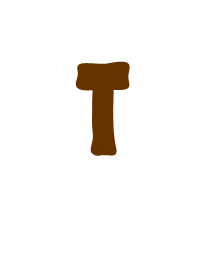 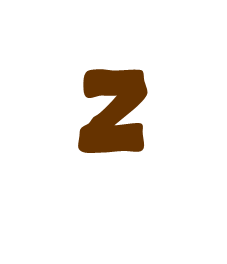 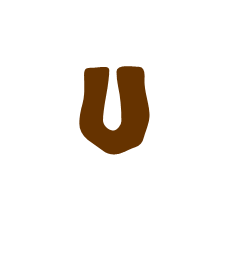 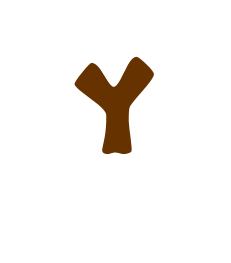 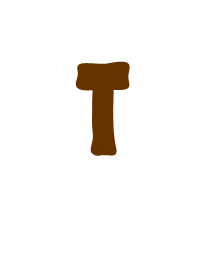 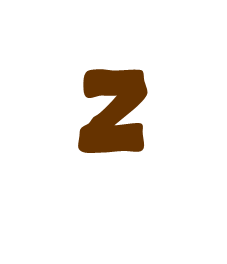 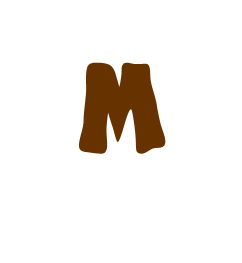 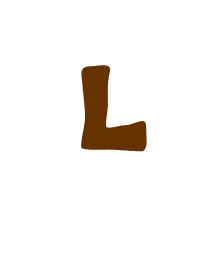 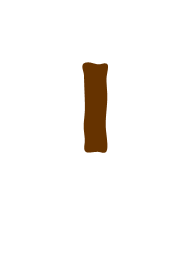 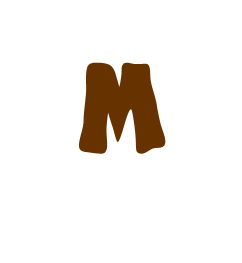 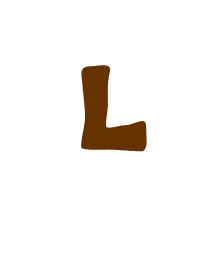 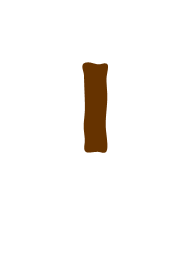 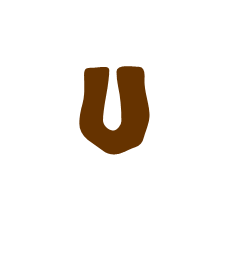 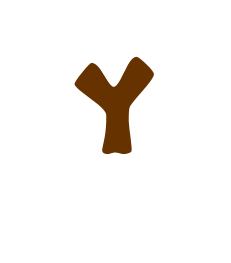 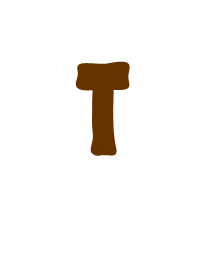 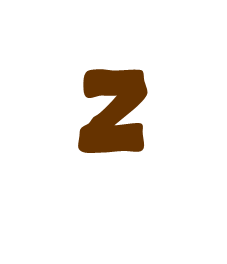 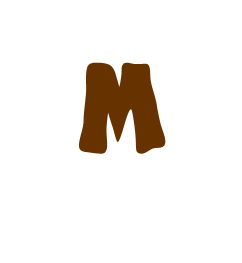 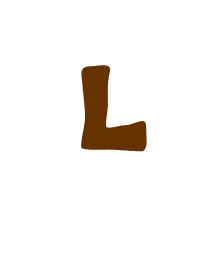 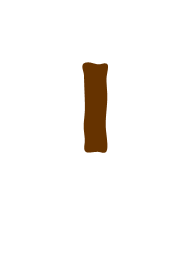 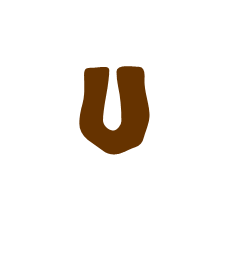 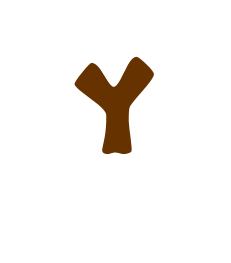 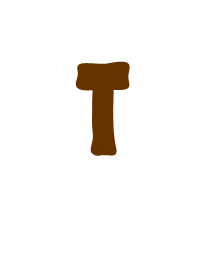 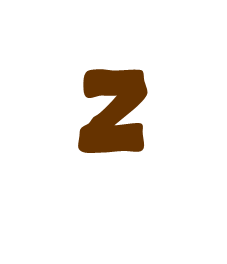 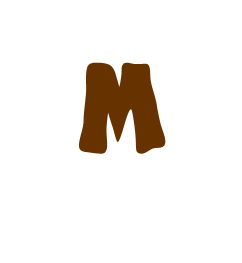 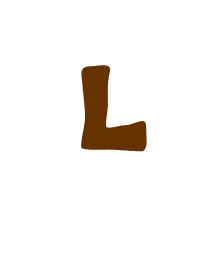 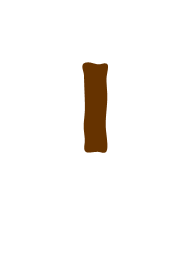 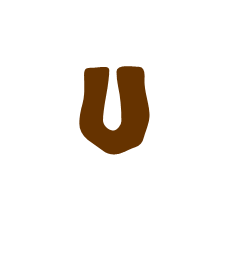 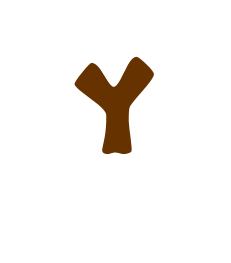 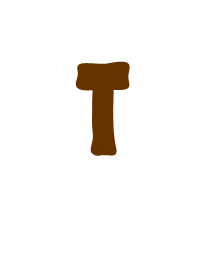 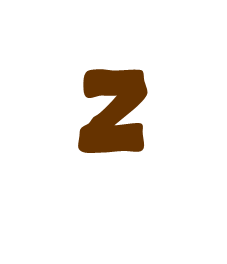 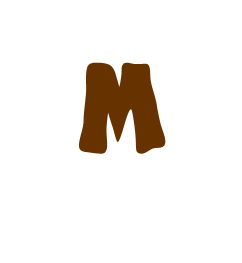 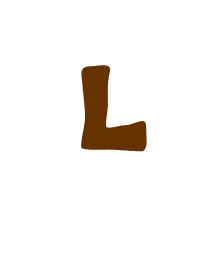 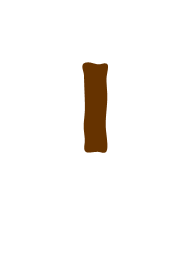 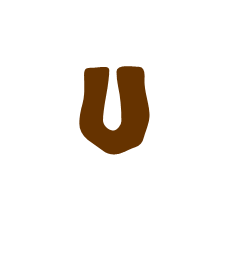 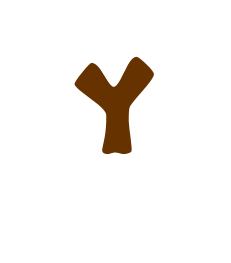 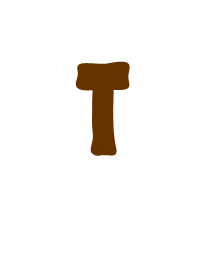 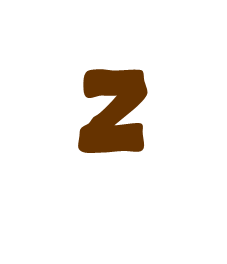 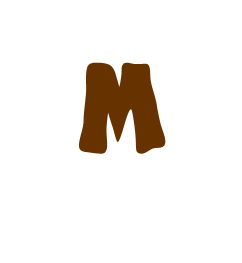 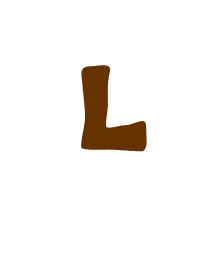 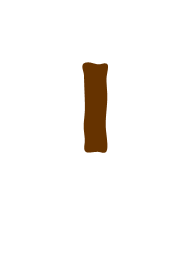 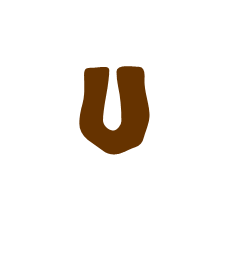 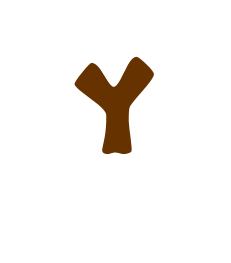 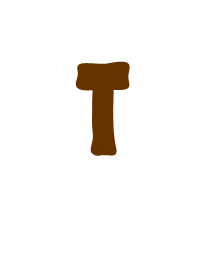 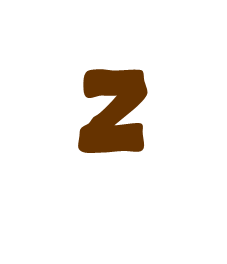 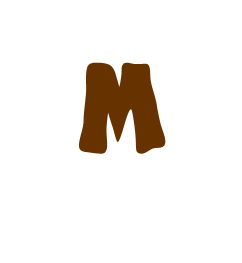 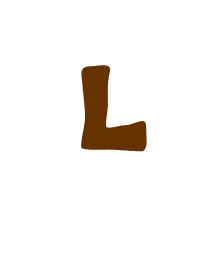 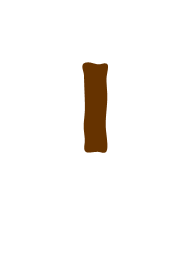 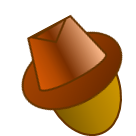 2
3
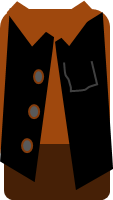 A
B
C
D
E
A
B
C
D
E
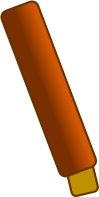 A
B
C
D
E
A
B
C
D
E
A
B
C
D
E
A
B
C
D
E
A
B
C
D
E
A
B
C
D
E
A
B
C
D
E
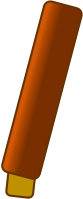 F
G
H
I
J
F
G
H
I
J
F
G
H
I
J
F
G
H
I
J
F
G
H
I
J
F
G
H
I
J
F
G
H
I
J
F
G
H
I
J
F
G
H
I
J
4
K
L
M
N
O
K
L
M
N
O
K
L
M
N
O
K
L
M
N
O
K
L
M
N
O
K
L
M
N
O
K
L
M
N
O
K
L
M
N
O
K
L
M
N
O
P
Q
R
S
T
P
Q
R
S
T
P
Q
R
S
T
P
Q
R
S
T
P
Q
R
S
T
P
Q
R
S
T
P
Q
R
S
T
P
Q
R
S
T
P
Q
R
S
T
5
U
V
W
X
Y
Z
U
V
W
X
Y
Z
U
V
W
X
Y
Z
U
V
W
X
Y
Z
U
V
W
X
Y
Z
U
V
W
X
Y
Z
U
V
W
X
Y
Z
U
V
W
X
Y
Z
U
V
W
X
Y
Z
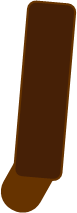 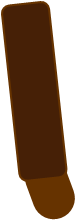 6
7
8
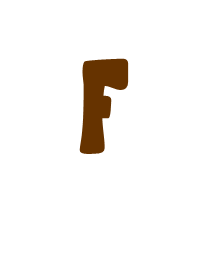 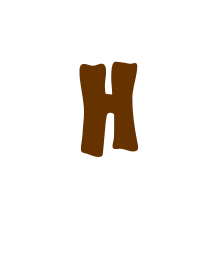 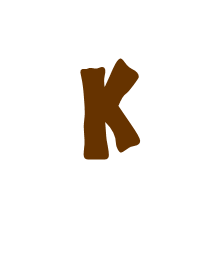 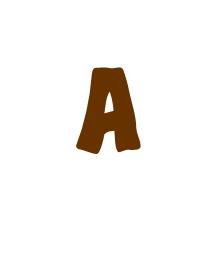 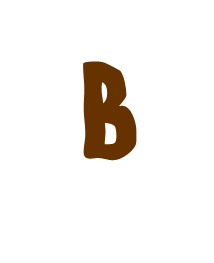 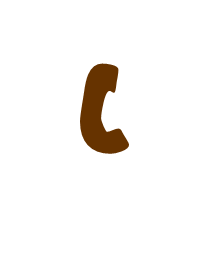 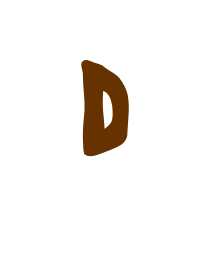 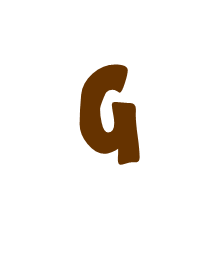 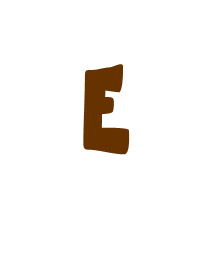 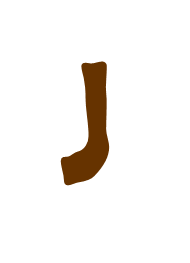 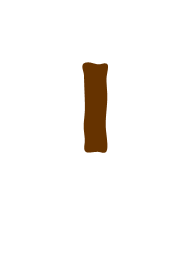 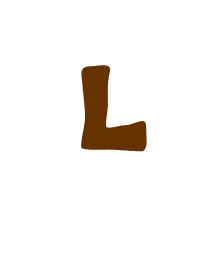 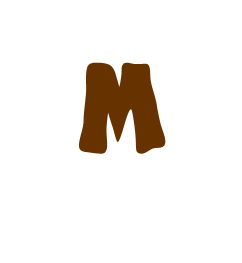 9
10
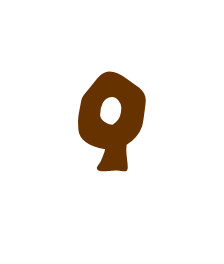 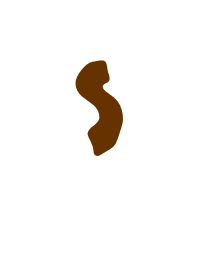 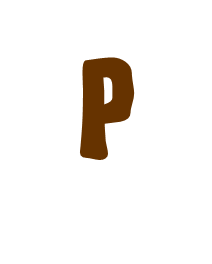 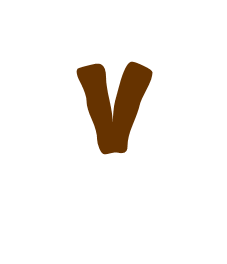 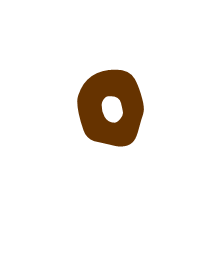 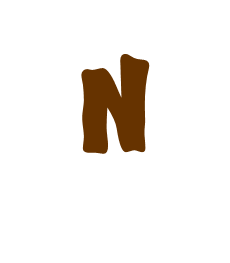 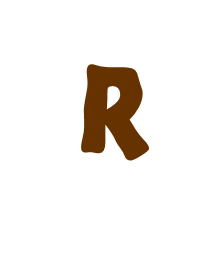 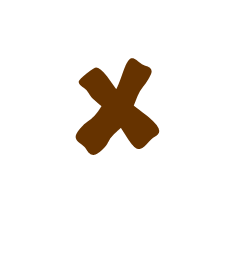 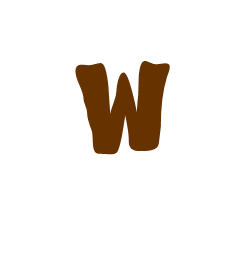 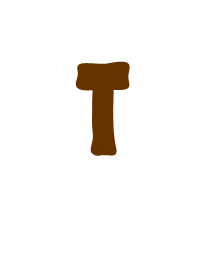 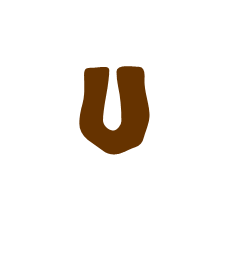 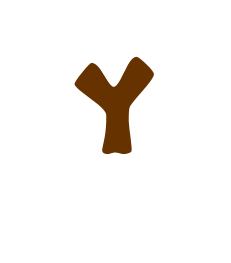 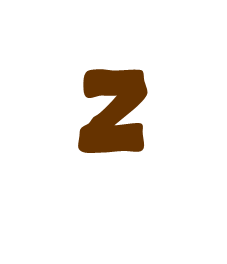 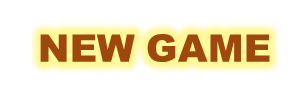